Род 
имён
существительных
Презентацию подготовила
учитель начальных классов
 ФГОУ-СОШ № 21 МО РФ
Шахназарян Инна Гамлетовна.
г.Ереван 
2010г.
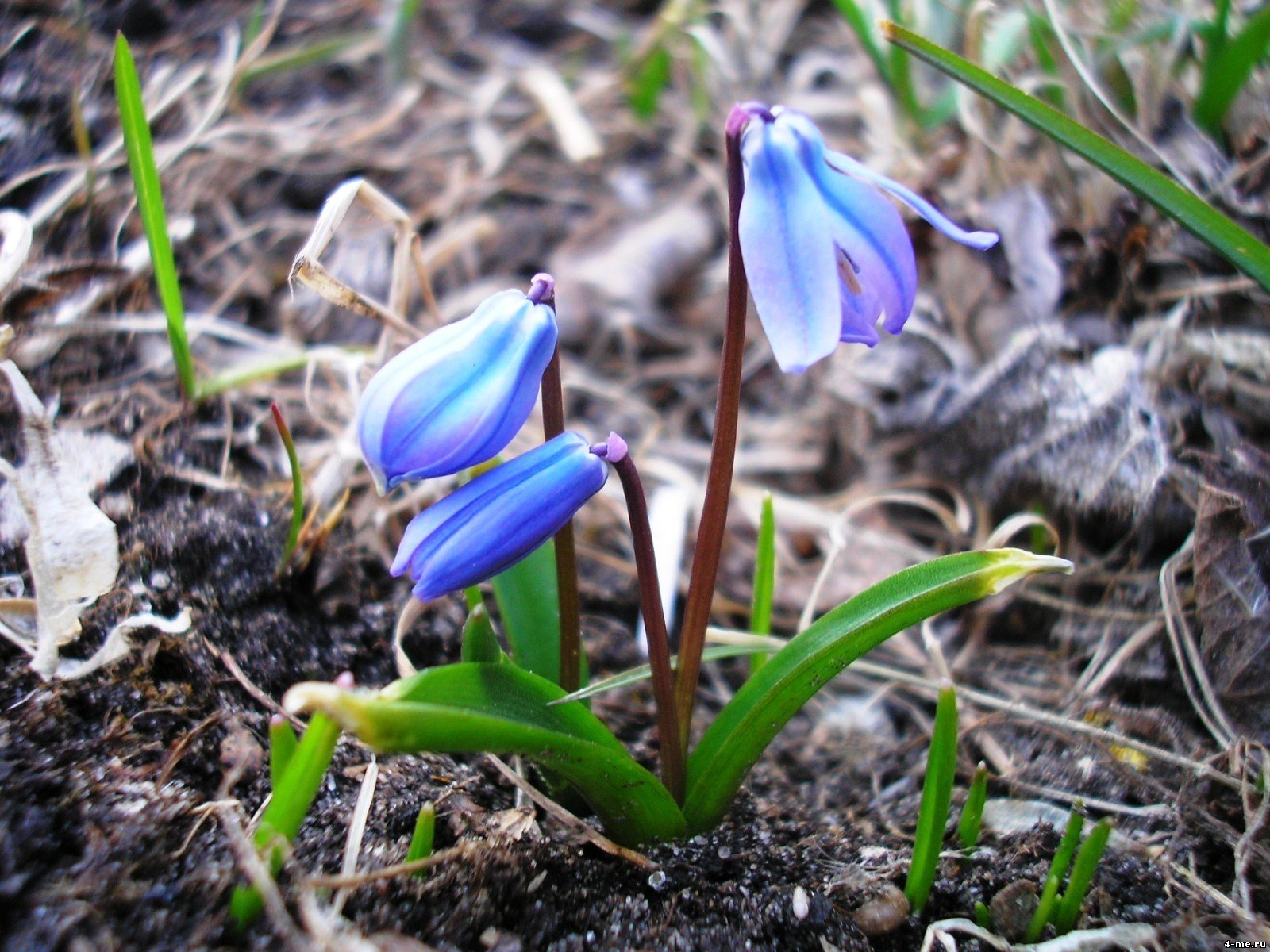 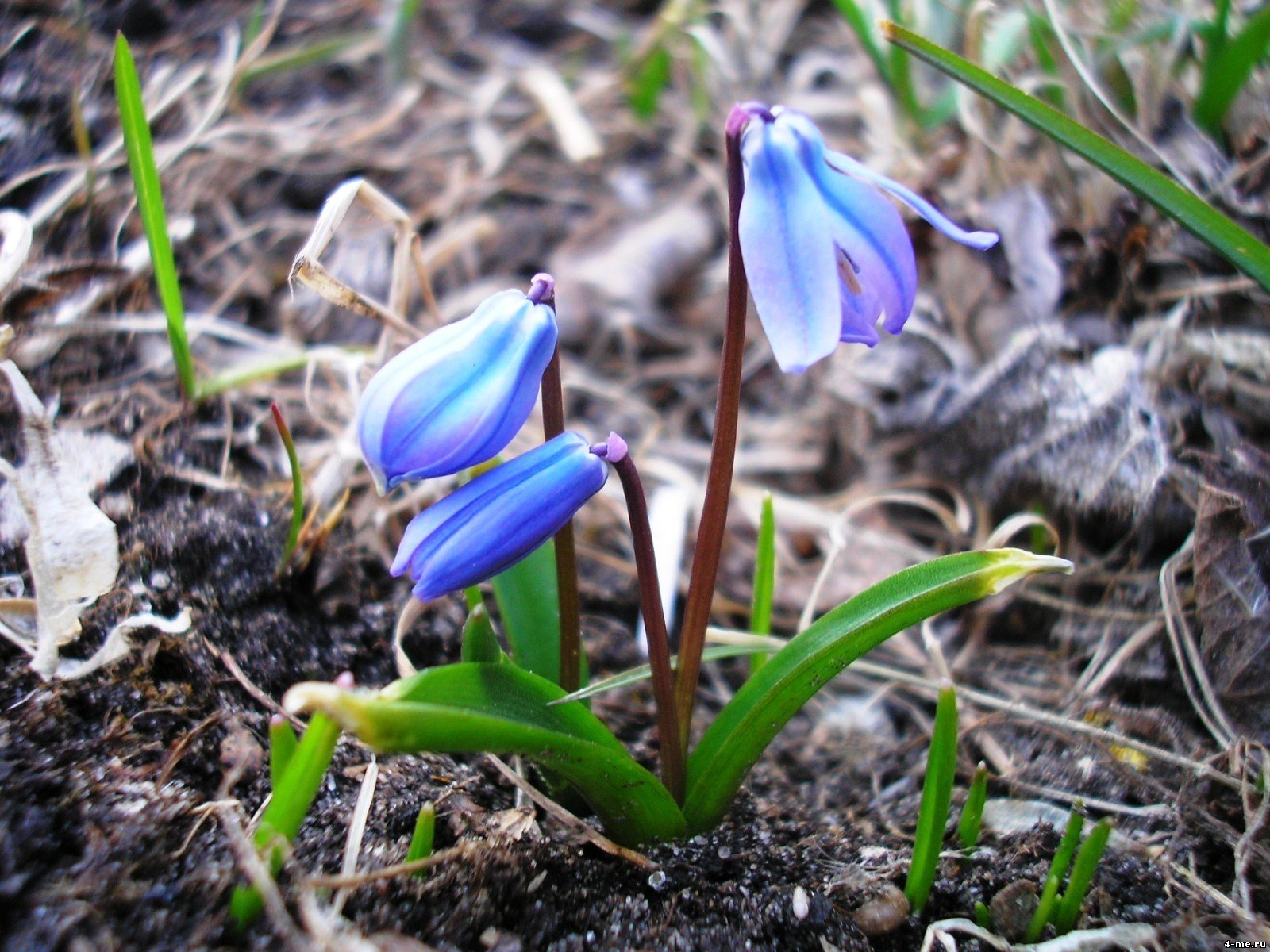 телеграмма
Мы –первоцветы,и за это нас срывают.
Мы даже боимся распускатся первыми в лесу.А что хорошего?Всё равно сорвут.
Помогите нам!!!
Ваши друзья Подснежники.
телеграмма
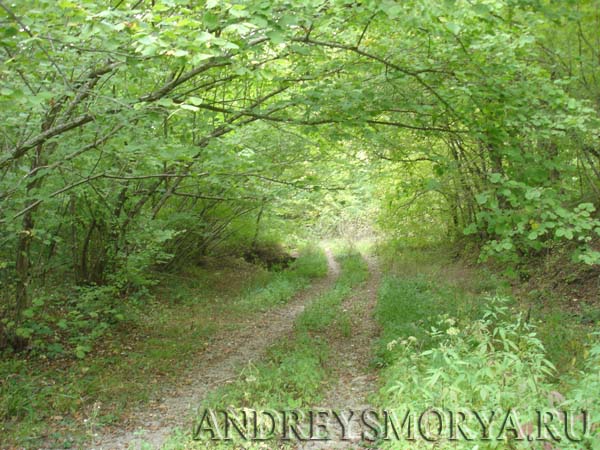 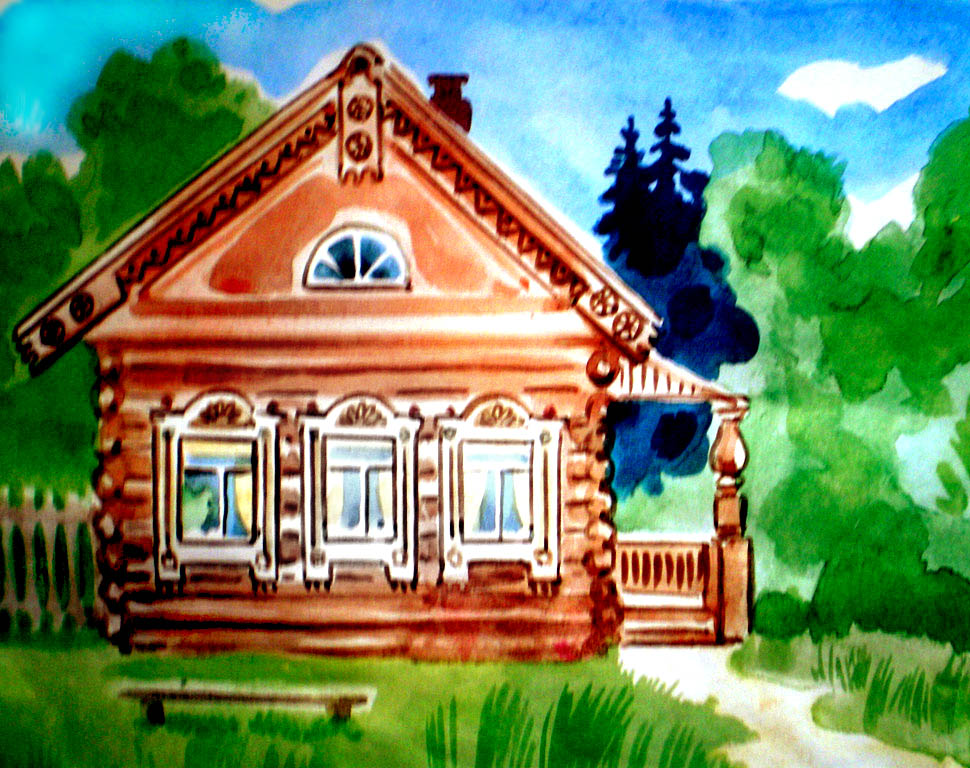 ИМЯ СУЩЕСТВИТЕЛЬНОЕ
МОЙ
САД
МОЙ
БРАТ
МОЙ
СТУЛ
РУЧКА
МОЯ
МОЯ
ТУЧКА
МОЯ
ТЕТРАДЬ
МОЁ
ОКНО
МОЁ
СЕЛО
МОЁ
МОРЕ
Дер.во ж.вёт к.рнями, 
а ч.л.век друз.ями.
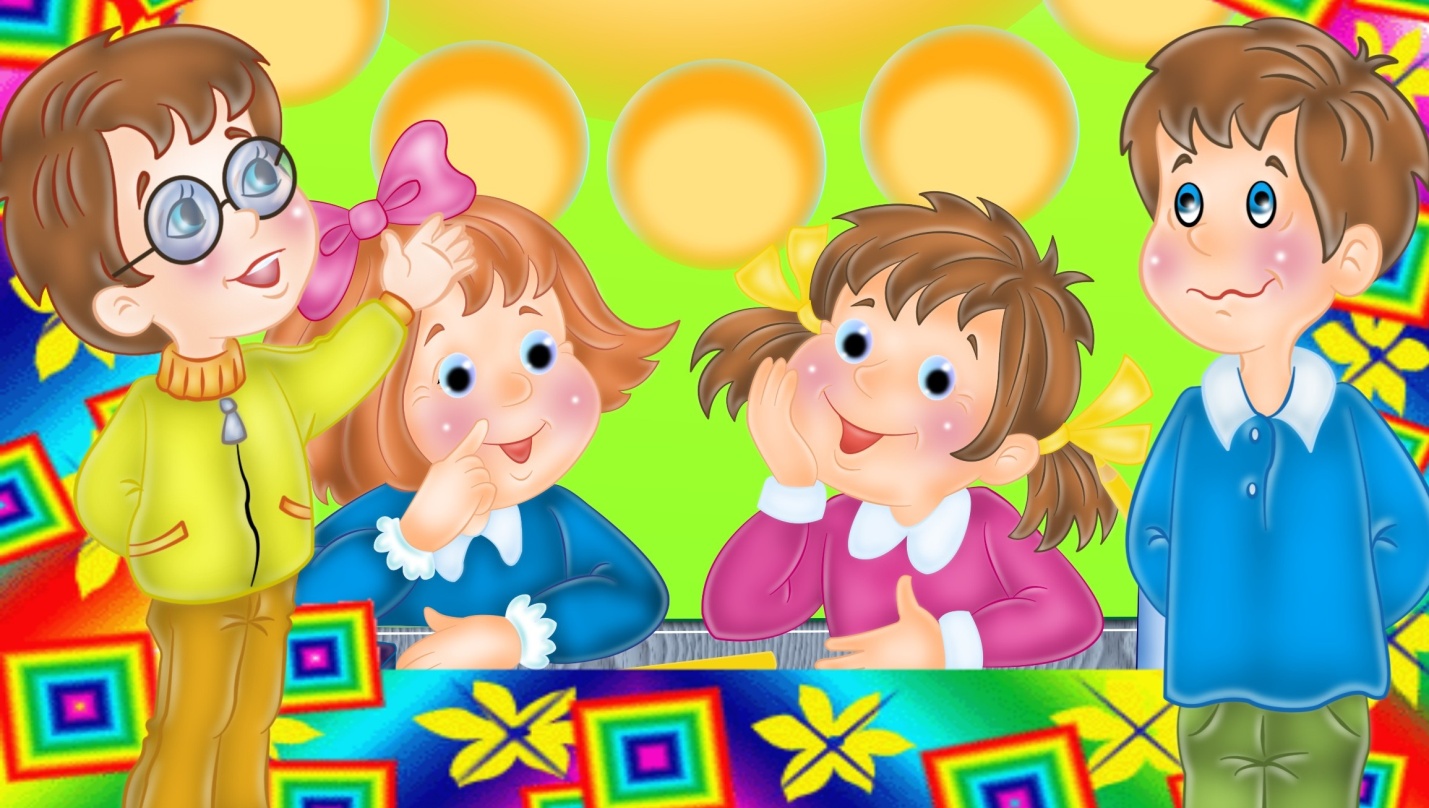 Дерево живёт корнями, 
а человек друзьями.
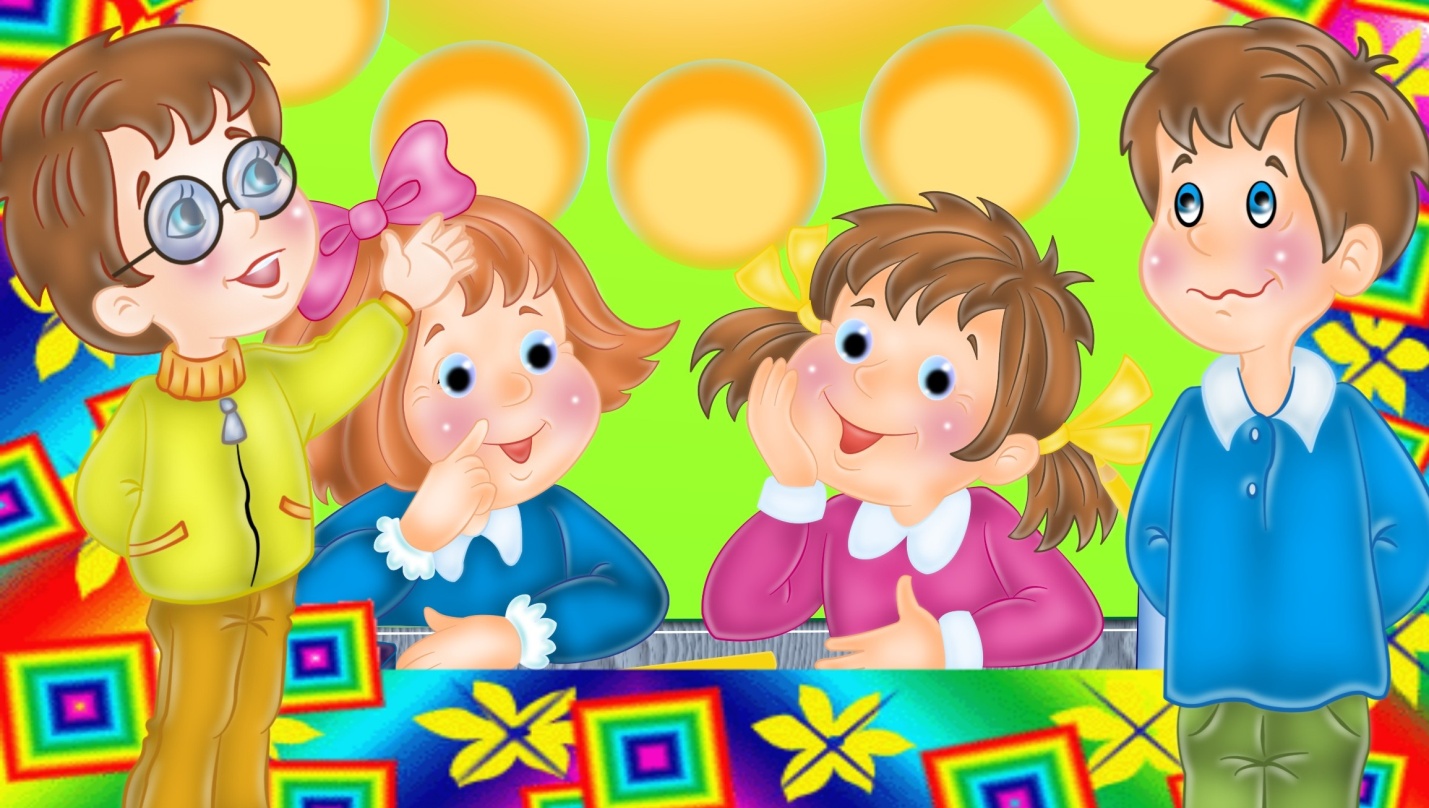 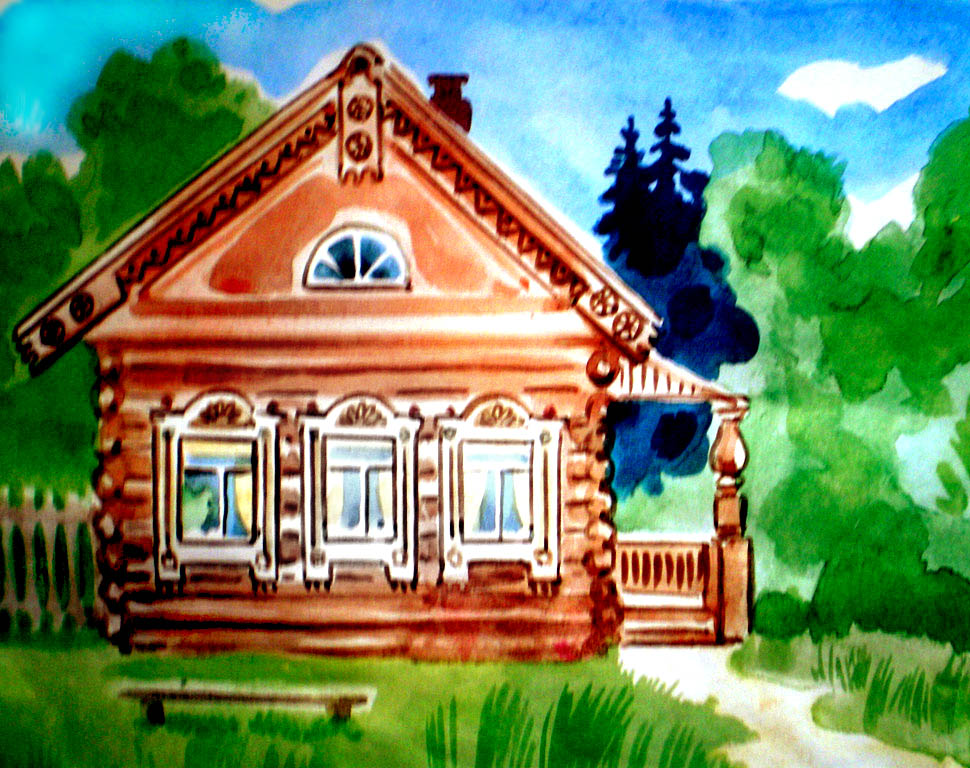 ИМЯ СУЩЕСТВИТЕЛЬНОЕ
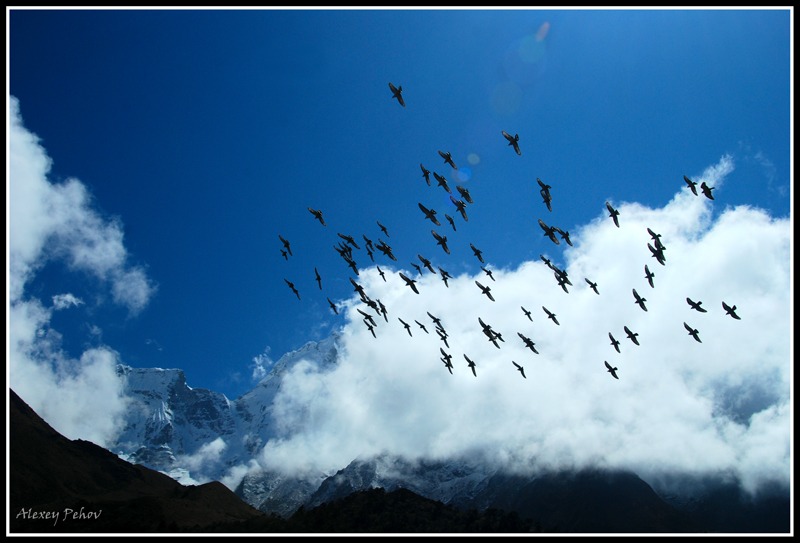 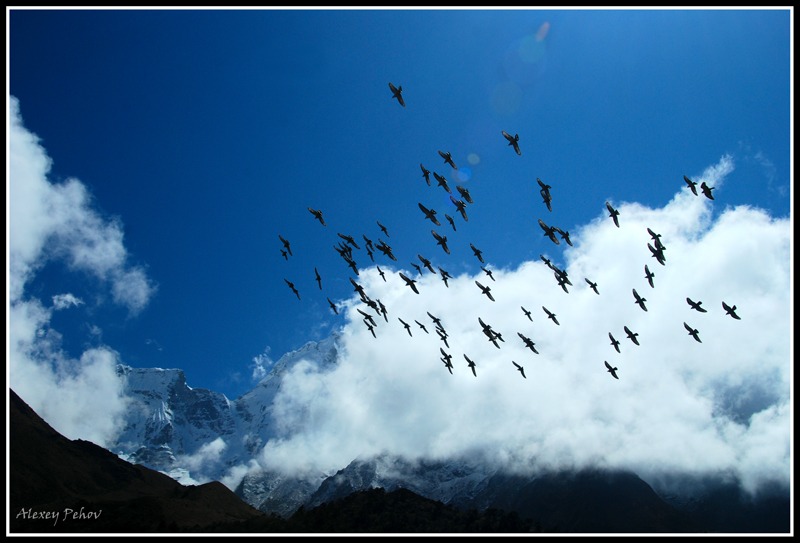 Снова птицы летят
К берегам расторгающим лёд.
Солнце тёплое ходит высоко
И душистого ландыша ждёт.
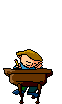 Птицы
Птица
ОНА   МОЯ
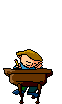 Ж.Р.
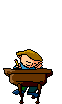 Берега
Берег
ОН    МОЙ
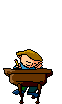 М.Р.
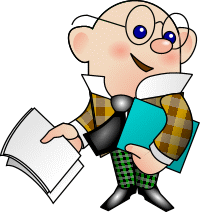 Мн.ч.
Ед.ч.
он мой  она моя  оно мое
М.Р.     Ж.Р.     С.Р.
Существительные
по родам
изменяются
не изменяются
ИМЕНА СУЩЕСТВИТЕЛЬНЫЕ ИЗМЕНЯЮТСЯ ПО ЧИСЛАМ.
ИМЕНА СУЩЕСТВИТЕЛЬНЫЕ БЫВАЮТ МУЖСКОГО, ЖЕНСКОГО И СРЕДНЕГО РОДА.
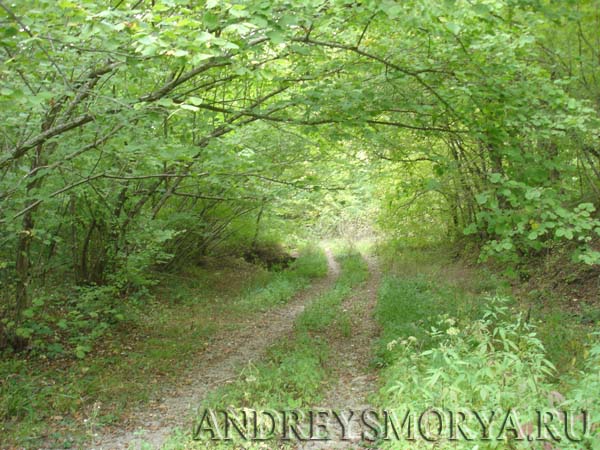 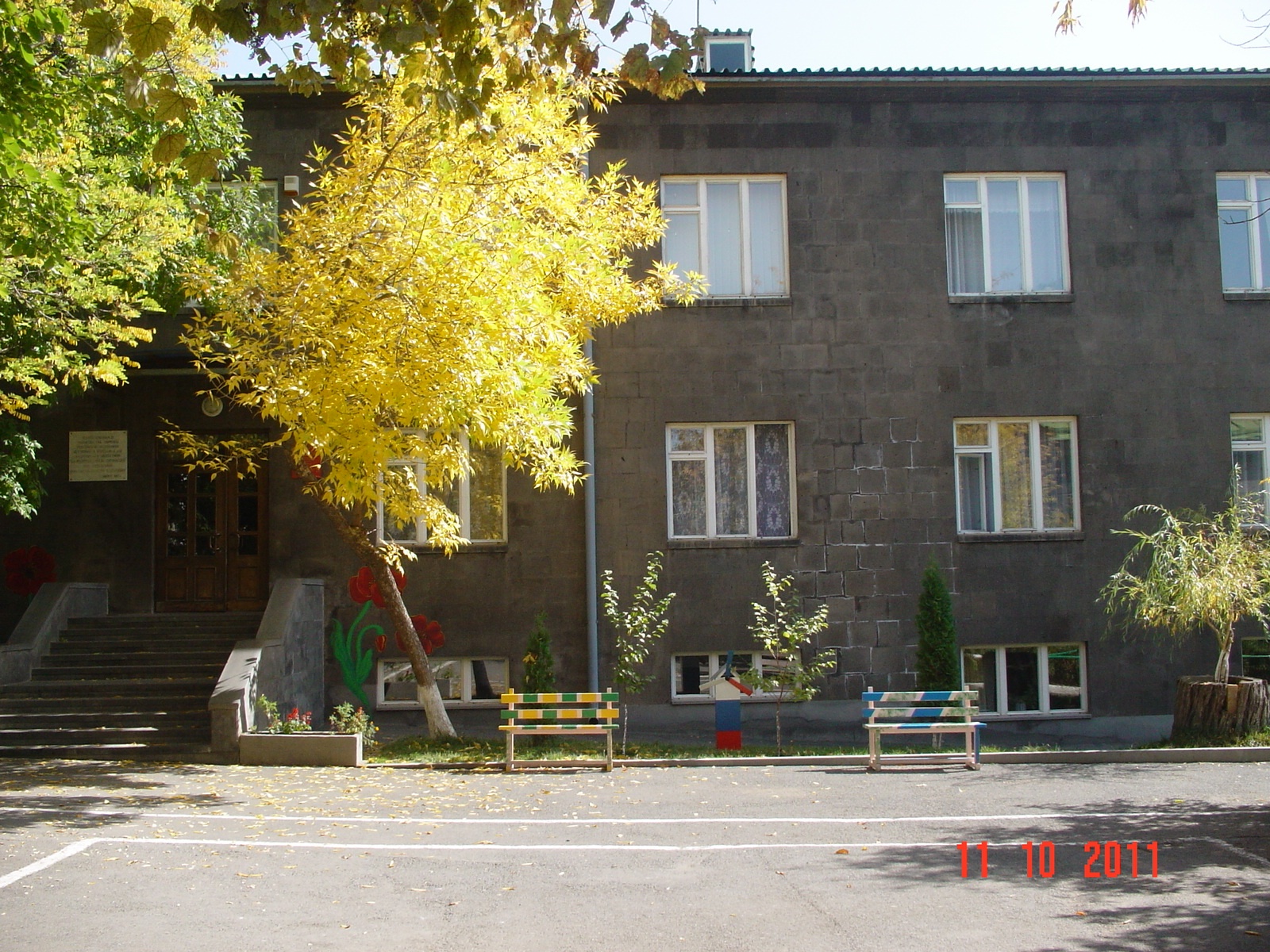 ИМЯ СУЩЕСТВИТЕЛЬНОЕ
Часть речи
Предмет
кто?           что?
 одуш.       неодуш.
Число
ед.ч.         мн.ч.
Род
м.р.     ж.р.    ср.р.